Using audience response systems for Extension programming impact evaluation
Dr. Kim Morgan & McKenzie Maples
WERA-72 Annual Meetings
01 July 2014
Santa Clara, CA
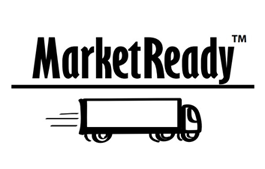 Market Ready ™ Farm to Restaurant
Developed by Dr. Tim Woods (Univ. of KY)
Highlight primary challenges & opportunities facing buyers in search of locally grown foods
Interviewed hundreds of restaurant owners, chefs, and retail produce buyers
Delivered in 15 states
Intermediate level grower audience
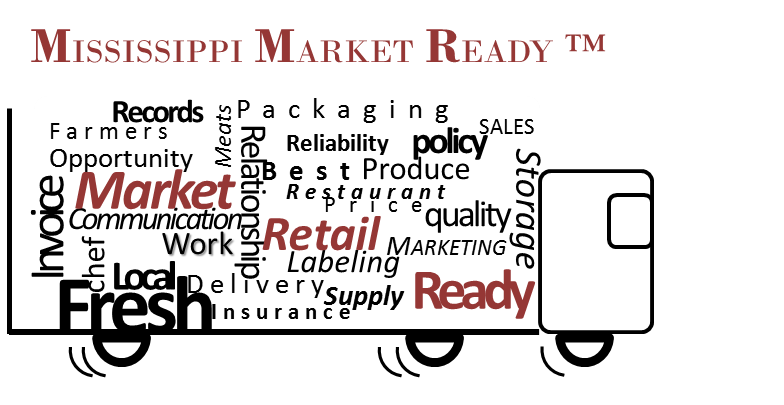 Market Ready ™ Farm to Restaurant
Partnered with MS Dept. of Ag., MS Food Policy Council, Farmers Market Associations, MS Restaurant & Hospitality Association
Advertised via email blast, list serve, social media
Funded by Southern Region Risk Education & Management Center
Ag. Econ MS student
2 Ag. Econ & Food Science Extension Specialists
No charge to participants
Market Ready ™ Farm to Restaurant
Prepared presentation materials built from UK example, specific to MS clientele needs
Four hours of lecture – 3 faculty
1 - 1 ½ hours Q&A – faculty + Dept of Ag experts
Provided take-home reference material
Farm to Restaurant Checklist
Market Marker Short Form Registration
4 MB stick drive with 1,200+ pages of targetted online and pdf references in searchable pdf portfolio
Market Ready ™ Farm to Restaurant
Managing Market Risk Exposure
Invoicing
Insurance
Storage
Quality Assurance
Satisfaction Guarantee
Communication
Packaging 
Labeling
Pricing
Consumer Demand
Production/Supply
Market Maker
Delivery
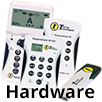 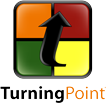 Market Ready ™ Audience Response
Turning Technology’s Turning Point
Greatest challenge…
Primary source production info
Foods produced
Primary marketing channel
Sales outlets
Icebreaker
Age
Gender
Education level
Operation size (acres)
Operator experience
Percent income from farming
MS-AR Market Ready ™ Schedule
MS-AR Market Ready ™ Gender
MS-AR Market Ready ™ Participant Age
MS-AR Market Ready ™ Education Level
MS-AR Market Ready ™ Year’s Farming Experience
MS-AR Market Ready ™ Percent Income from Farming
MS-AR Market Ready ™  Greatest Challenge Facing Farming Today?
MS-AR Market Ready ™     Primary Production Information Source?
MS-AR Market Ready ™     Food and food items produced…?
MS-AR Market Ready ™     Primary marketing channel?
MS-AR Market Ready ™     I have sold my product to…
MS-AR Market Ready ™  Pre-workshop knowledge of Market Maker?
MARKET READY ™ TRAININGHow’d we do?
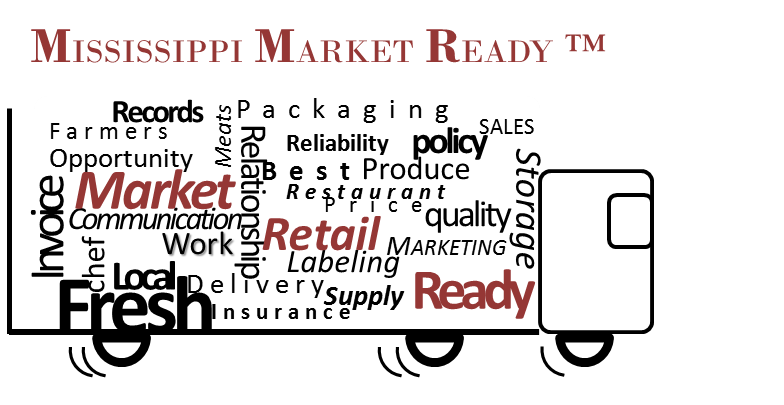 MS-AR Market Ready ™  I am better prepared to sell my food items directly to a restaurant.
MS-AR Market Ready ™   I understand how to best manage communication with my buyers.
MS-AR Market Ready ™   I know where to find information about market data.
MS-AR Market Ready ™   I better understand the relationship between my production plans & restaurant supply needs.
MS-AR Market Ready ™ Audience Response
Pre & Post Workshop Questions
Indicate your knowledge of… 
Direct marketing strategies?
Direct sales pricing strategies?
Food safety requirements?
Selling to restaurants?
Market Maker?
MS-AR Market Ready ™  Knowledge of direct marketing strategies
MS-AR Market Ready ™  Knowledge of direct sales pricing
MS-AR Market Ready ™  Knowledge of food safety requirements
MS-AR Market Ready ™  Knowledge of selling direct to restaurants
QUESTIONS??
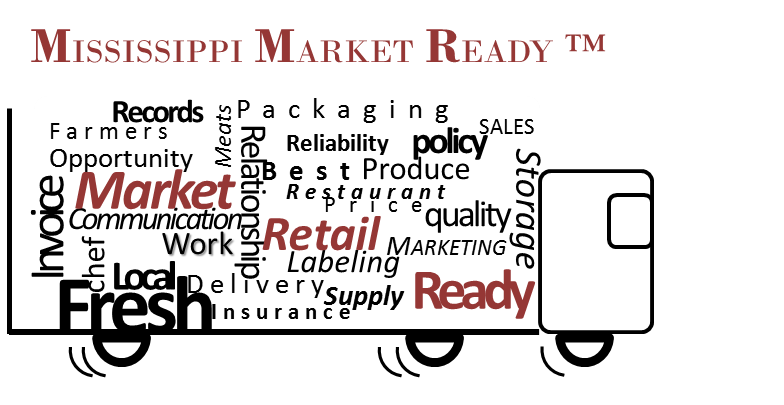 Dr. Kim Morgan & McKenzie Maples
WERA-72 Annual Meetings
01 July 2014
Santa Clara, CA